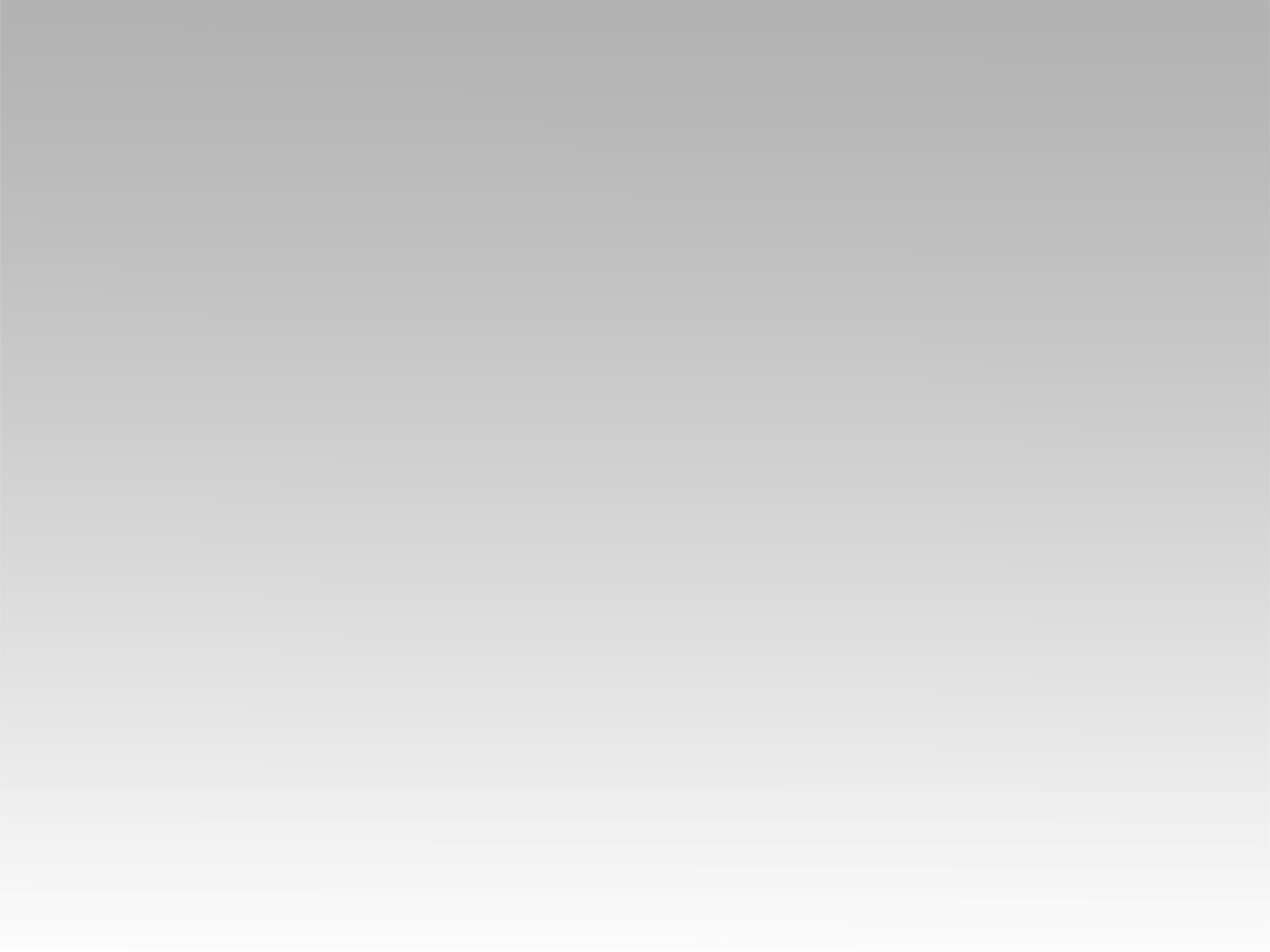 تـرنيــمة
عِيني عَليك عَلى صَليبك عَلى وعُودك
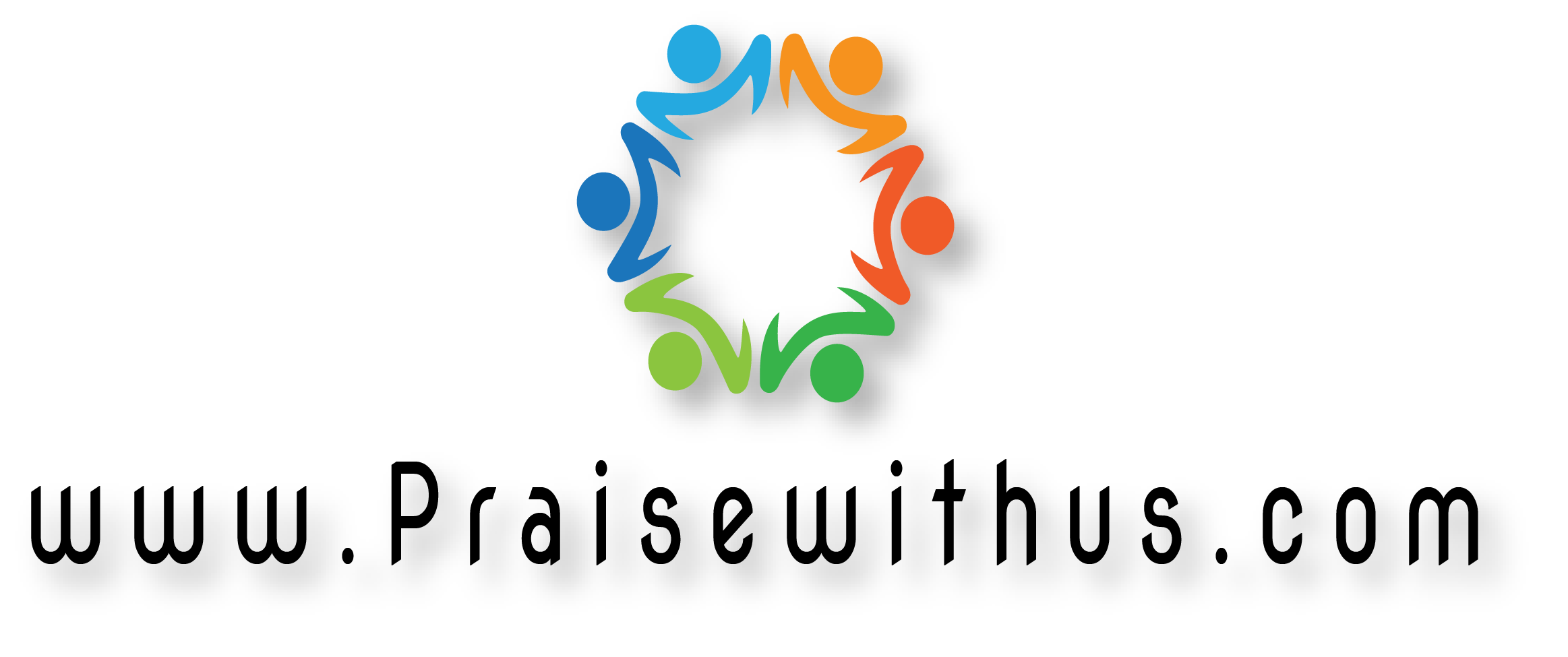 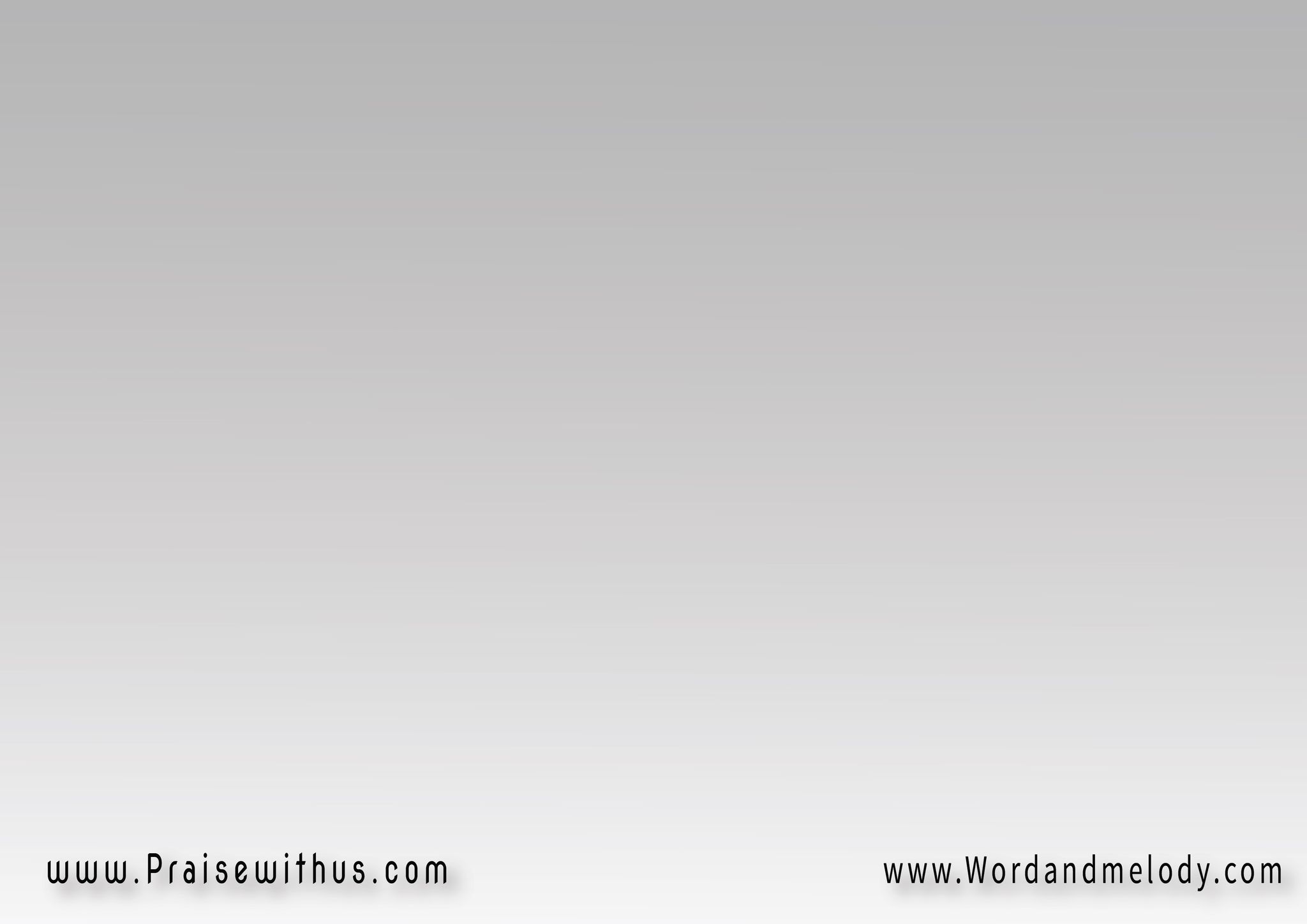 1- 
أنا محتاج أتغَطَّى بدَمَّك وَأختبي بضَعَفاتي فِيكلَمَّا باجي لعَرش جَلالك وَأنسِـكِب عَند قدَمِيك
ana mehtaj atghatta bdammakwakhtebi be Daaafati feeklamma baji le aarsh jalalak   
wansekeb aand qadamaikI need to be covered by Your blood and
 hide my weakness in You when I come into
 Your throne and pour myself at Your feet.
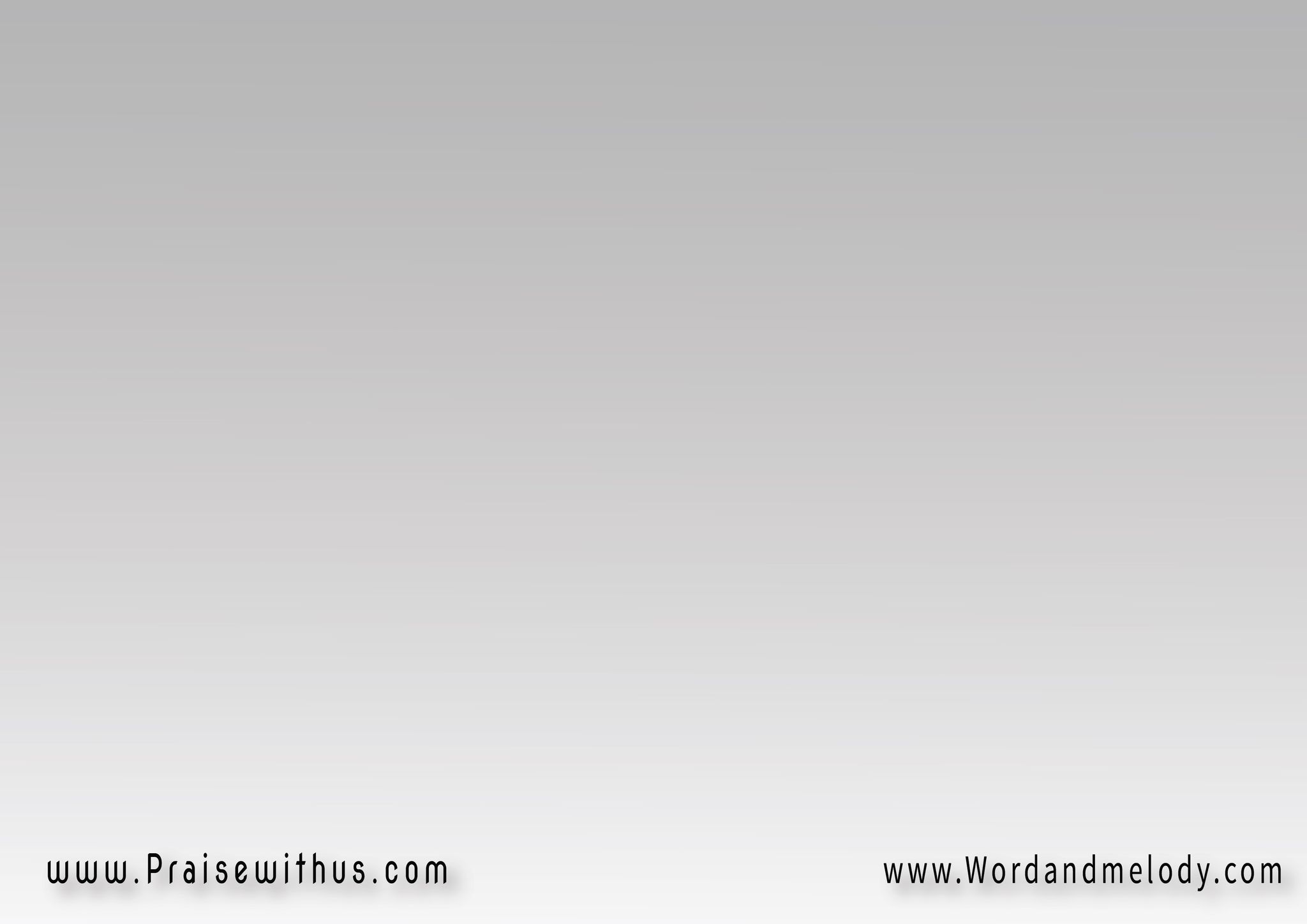 القرار:(عِيني عَليك)2  عَلى صَليبك عَلى وعُــودك 
(وَاثِق فيك)2 هاتقودني حَسَب عَظَمِة جُودك

 (eni aalaik)2  aala Saleebak aala woaodaka(watheq feek)2 hatqodni hasab aazamet jodak




I meditate on Your cross and Your promises.
 I trust that You will lead me according
 to Your great goodness.
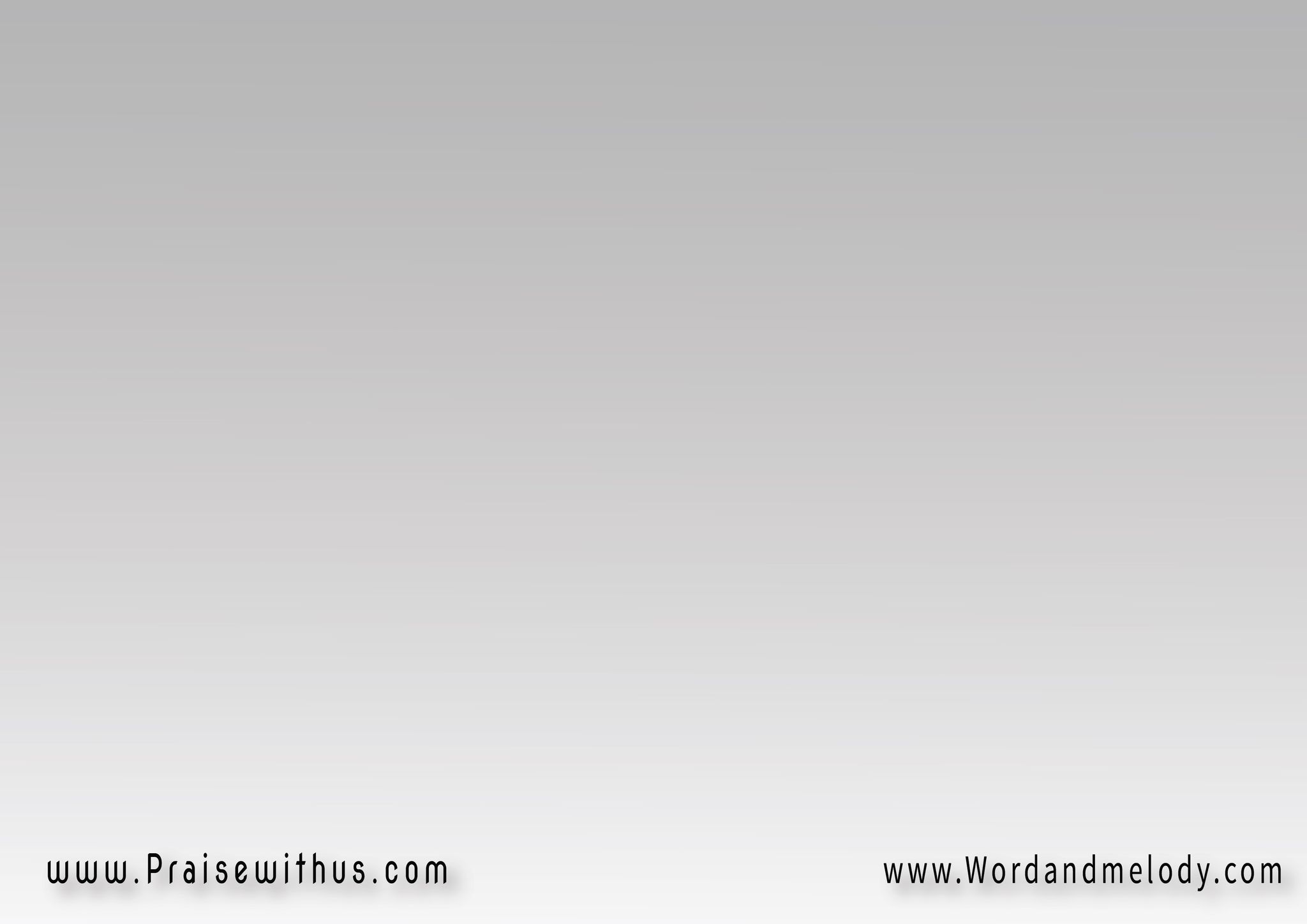 -2
أنا محتاج أن أمتَلي مِنَّك وَأعرَفك بحَقِيقة الآنوبسُلطانك أشهَد عَنَّك مِش بضَعف وَلا بَهَتان
ana mehtaj an amtali mennakwaarafak be haqiqa alaanweb soltanak ashhad aannakmesh be Daaf wala bahatan
I need to be filled by You and to know the truth about You. I need to proclaim You with 
authority not by weakness or with shame.
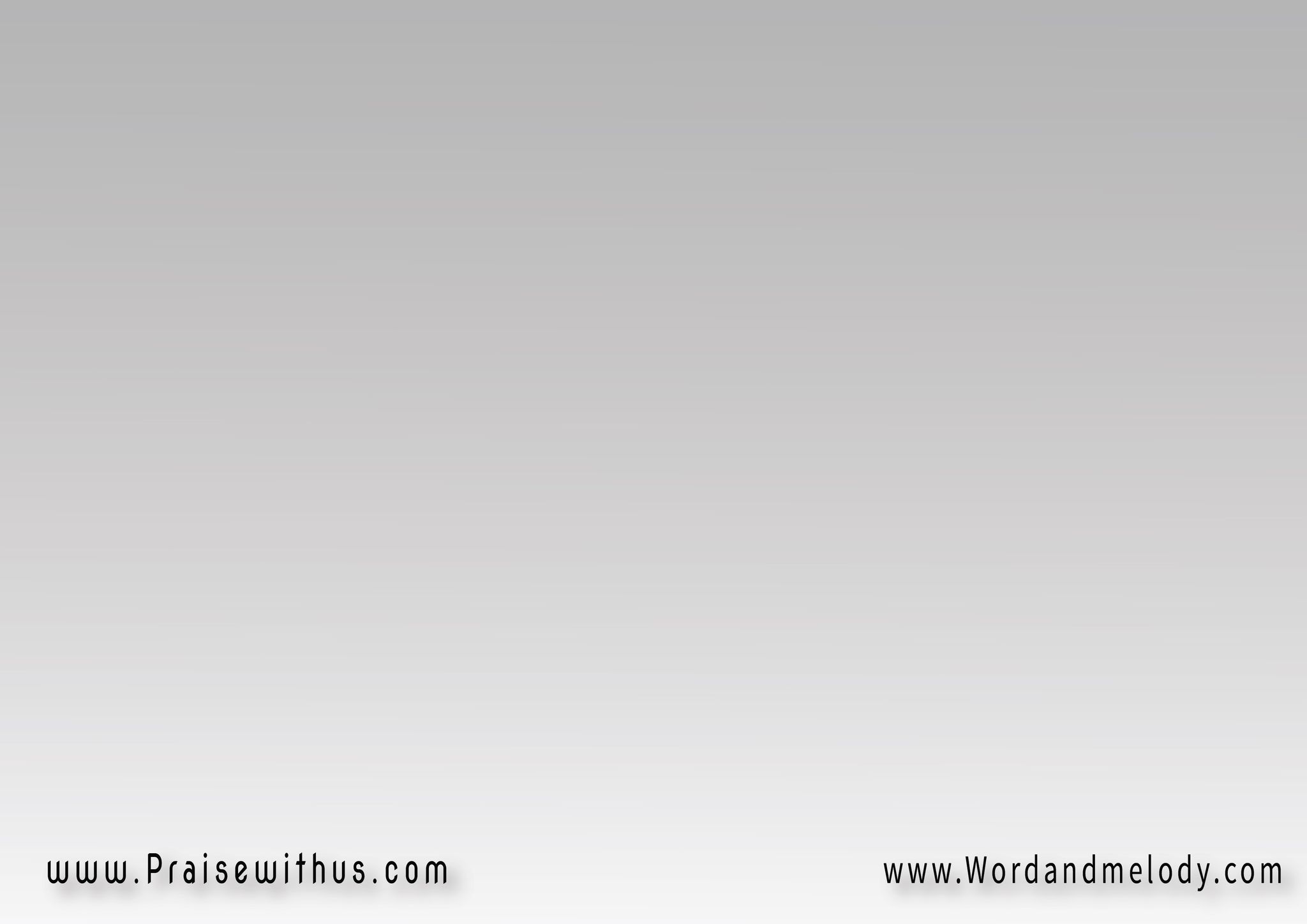 القرار:(عِيني عَليك)2  عَلى صَليبك عَلى وعُــودك 
(وَاثِق فيك)2 هاتقودني حَسَب عَظَمِة جُودك

 (eni aalaik)2  aala Saleebak aala woaodaka(watheq feek)2 hatqodni hasab aazamet jodak




I meditate on Your cross and Your promises.
 I trust that You will lead me according
 to Your great goodness.
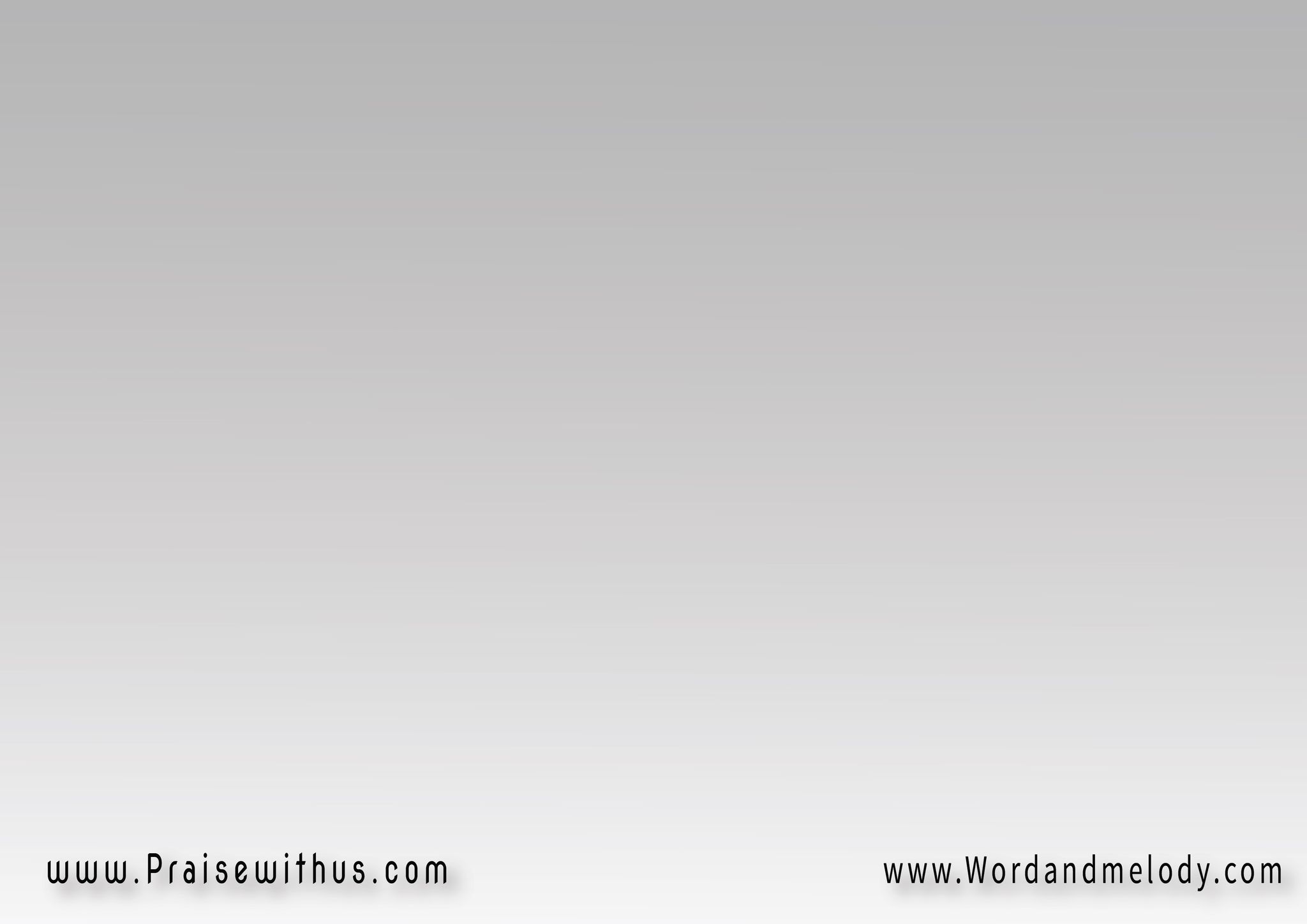 -3
أنا محتاج أتعَلِّم مِنَّك إزَّاي أنقَـص وِإنتَ تزيدوَاقِف في الثَّغرِ قُدَّامَك كَرَجُل عِينه عَلى المَوَاعِيد
ana mehtaj ataallem mennakezzay anqaS wenta tzeedwaq ffi thaghri oddamakka rajol aeno aala almawaaeed
I need to learn how You increase and I decrease.
 I need to learn to stand in the hole as a man 
trusting in the promises.
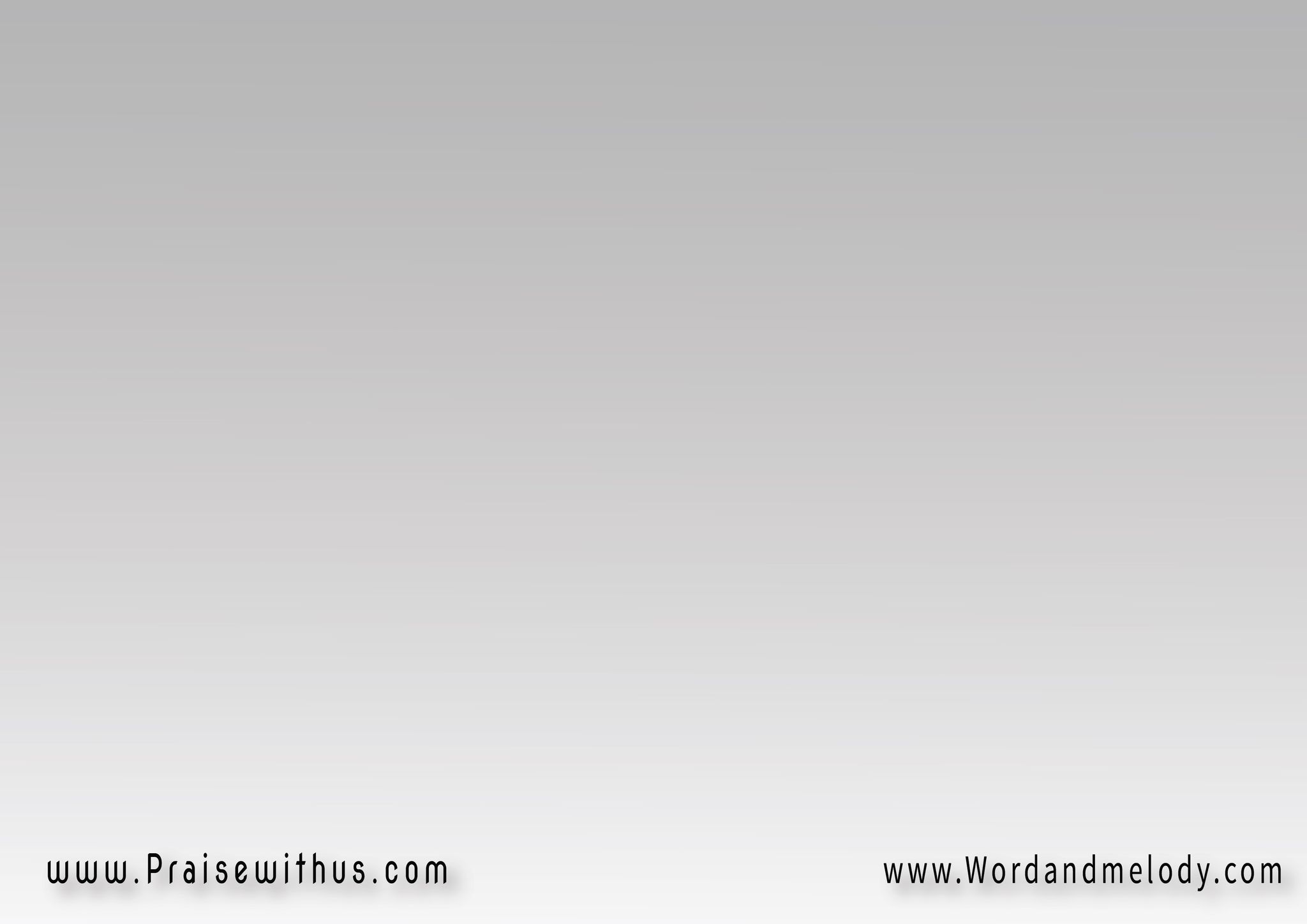 القرار:(عِيني عَليك)2  عَلى صَليبك عَلى وعُــودك 
(وَاثِق فيك)2 هاتقودني حَسَب عَظَمِة جُودك

 (eni aalaik)2  aala Saleebak aala woaodaka(watheq feek)2 hatqodni hasab aazamet jodak




I meditate on Your cross and Your promises.
 I trust that You will lead me according
 to Your great goodness.
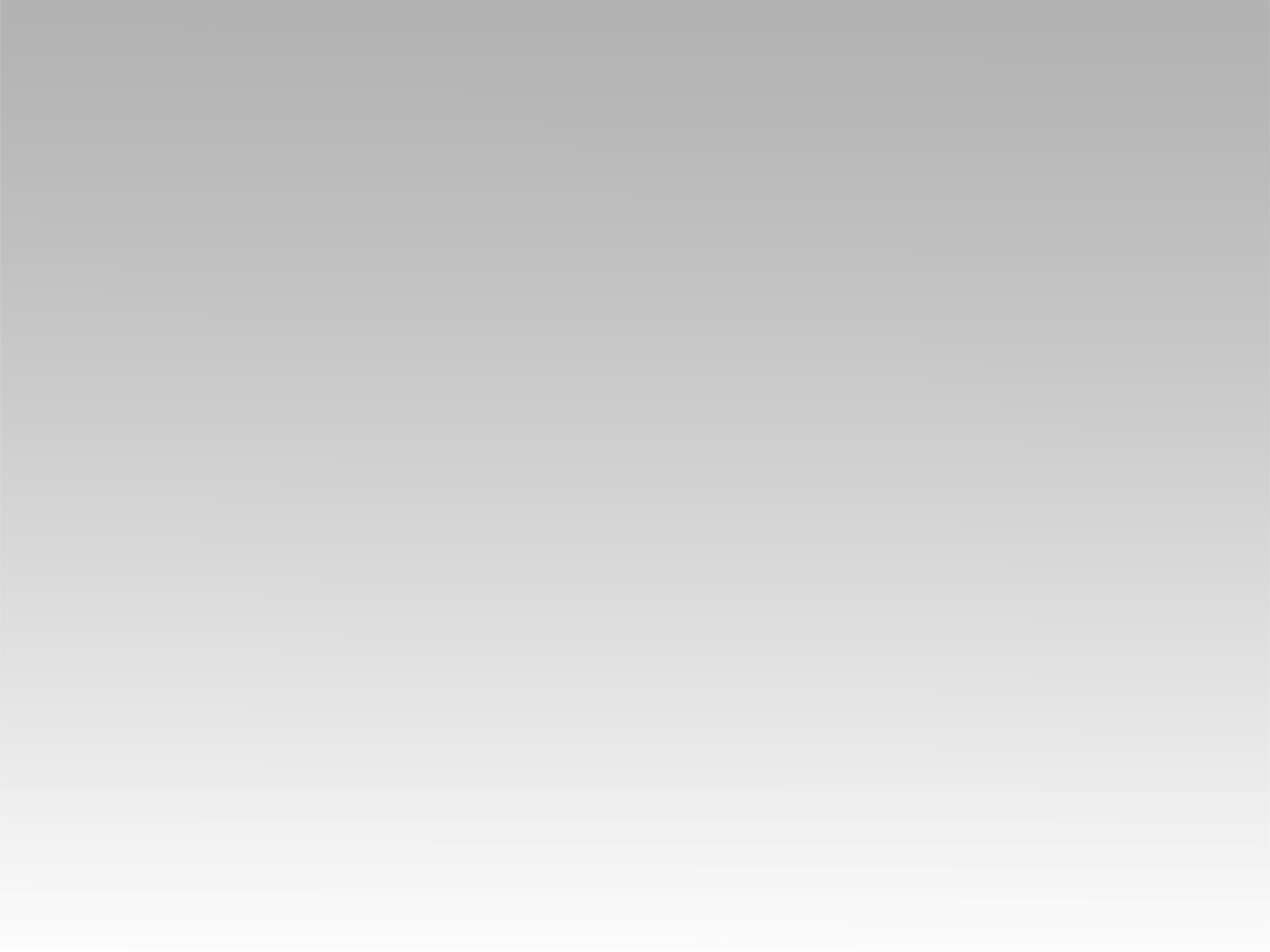 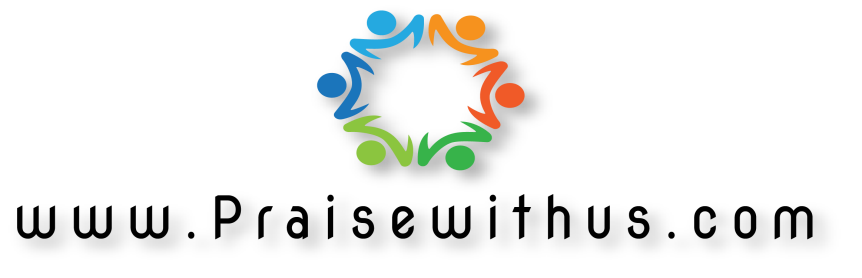